UBND QUẬN LONG BIÊN
TRƯỜNG MẦM NON HOA SỮA
Lĩnh vực: Phát triển nhật thức
Đề tài: Khám phá “Lễ hội mùa xuân”
Lứa tuổi: 3 - 4 tuổi
Giáo viên: Bùi Thị Hoa
1. ổn định tổ chức
  
Cô cho trẻ hát múa bài: “Mùa xuân”
- Đây là hình ảnh gì? Khi nào con được xem rước kiệu?- Mọi người mặc trang phục như thế nào?- Con đã được xem rước kiệu chưa?
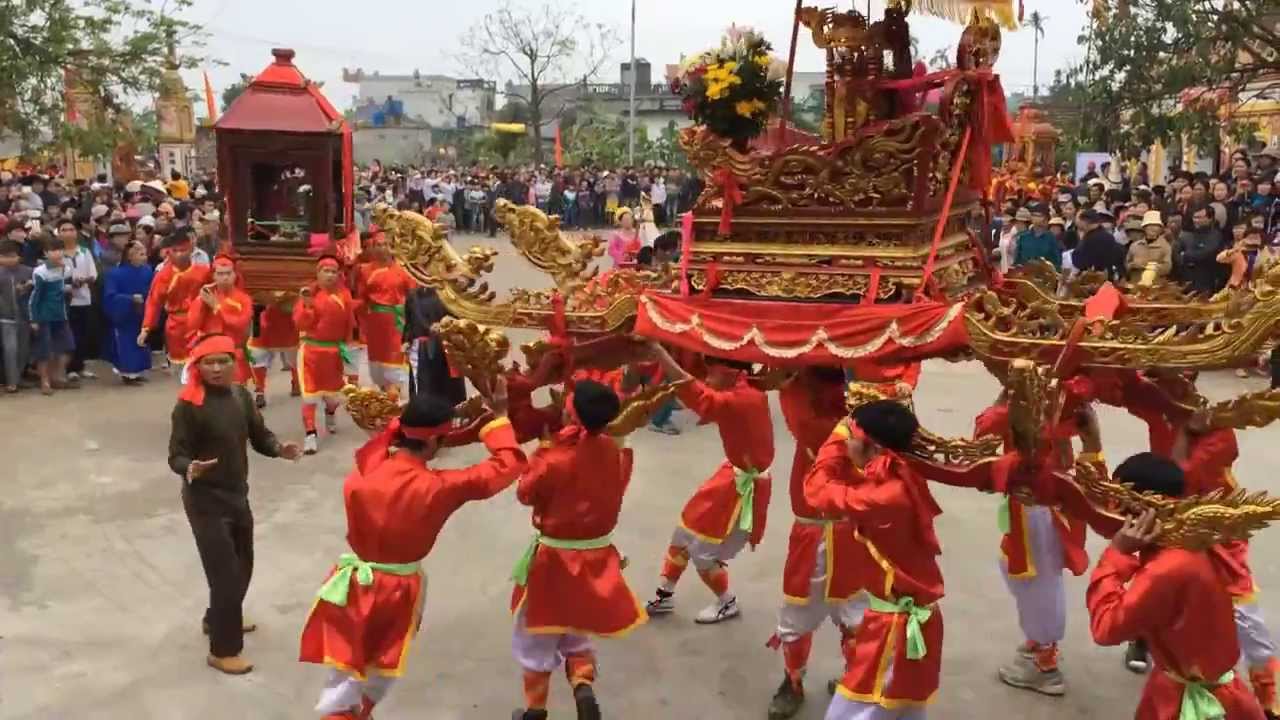 - Đây là trò chơi gì? - Trong ngày hội làng còn có những trò chơi nào nữa?- Con thích chơi trò chơi gì? Vì sao?
Các hoạt động khác diễn ra trong ngày hội làng1. Múa rồng
2. Múa sinh tiền
3. Hát quan họ
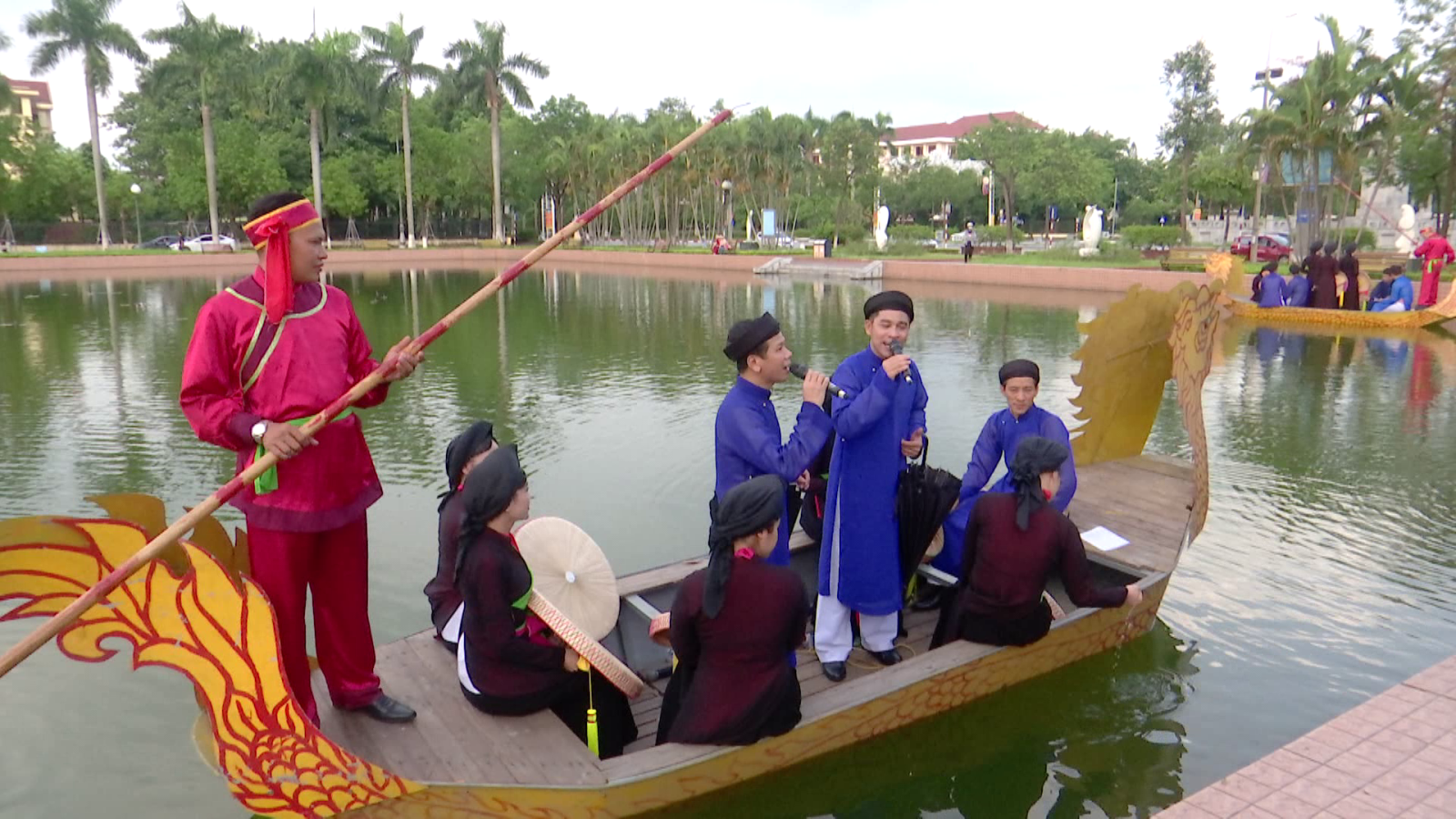 4. Thi đấu vật
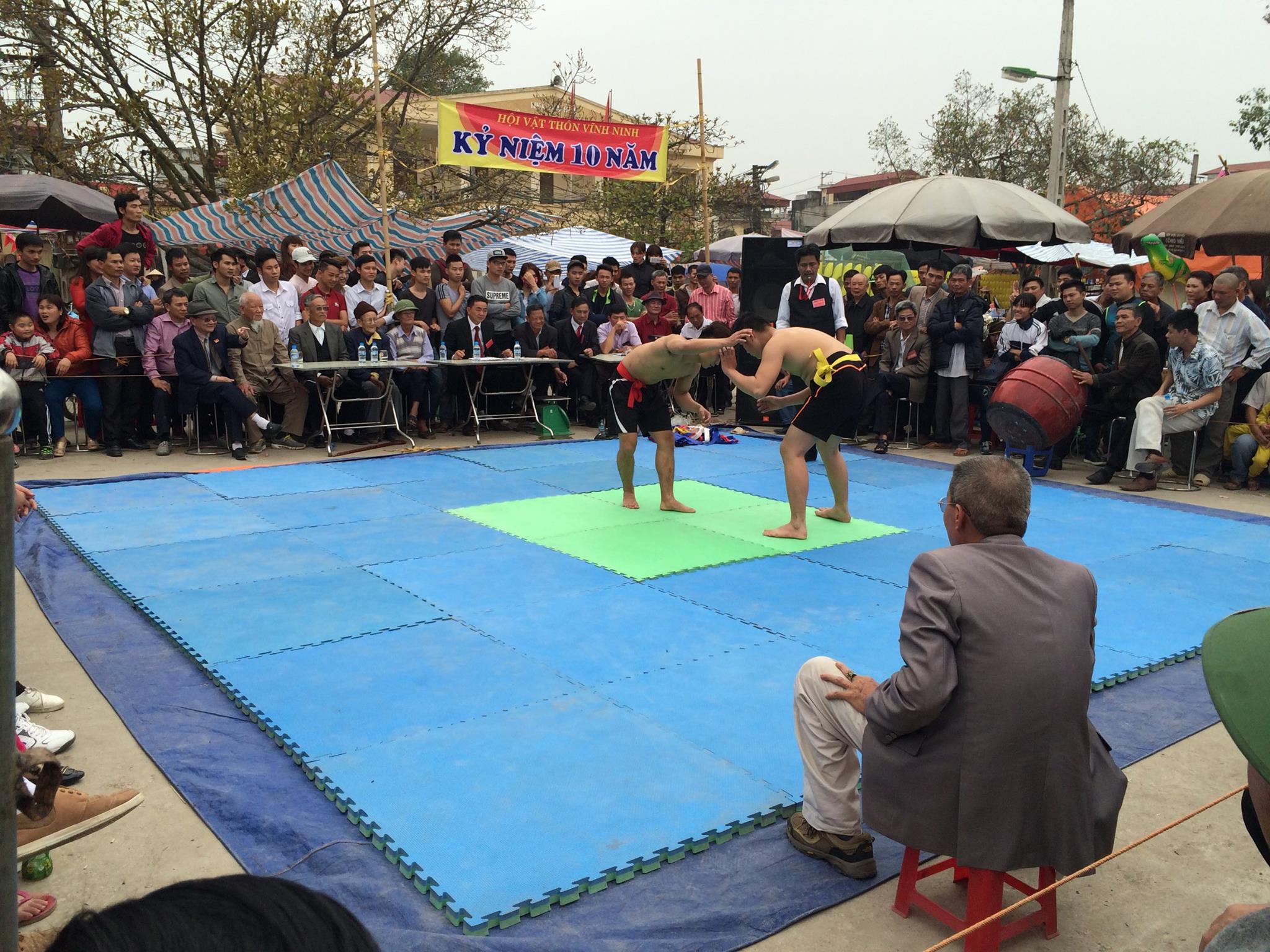 Trò chơi 1: Ai nhanh nhất
(Kể nhanh tên các hoạt động diễn ra trong ngày hội làng)
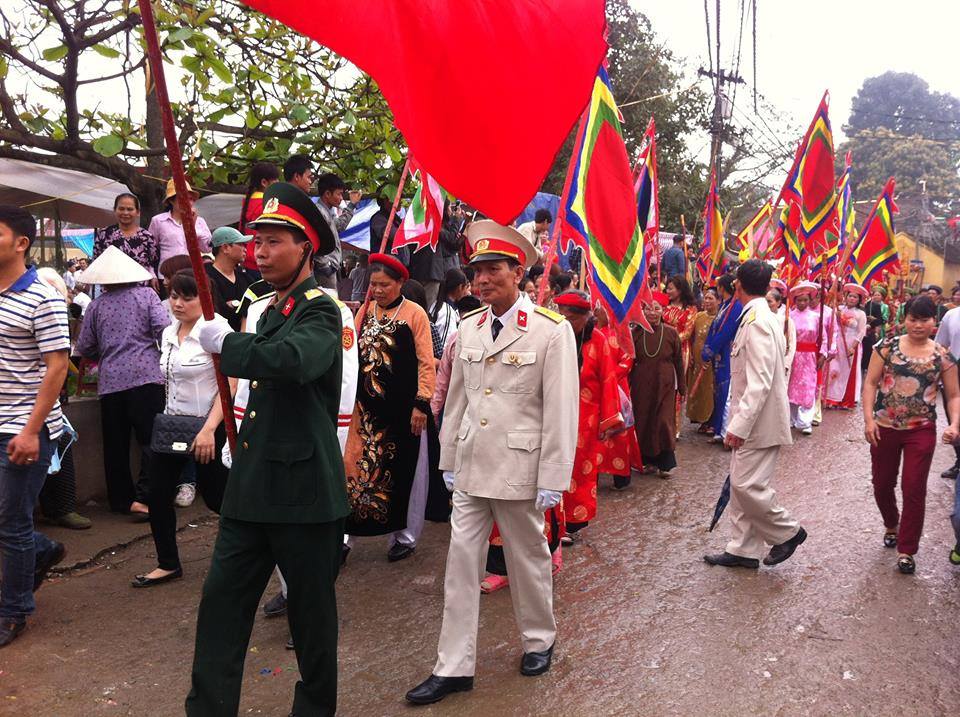 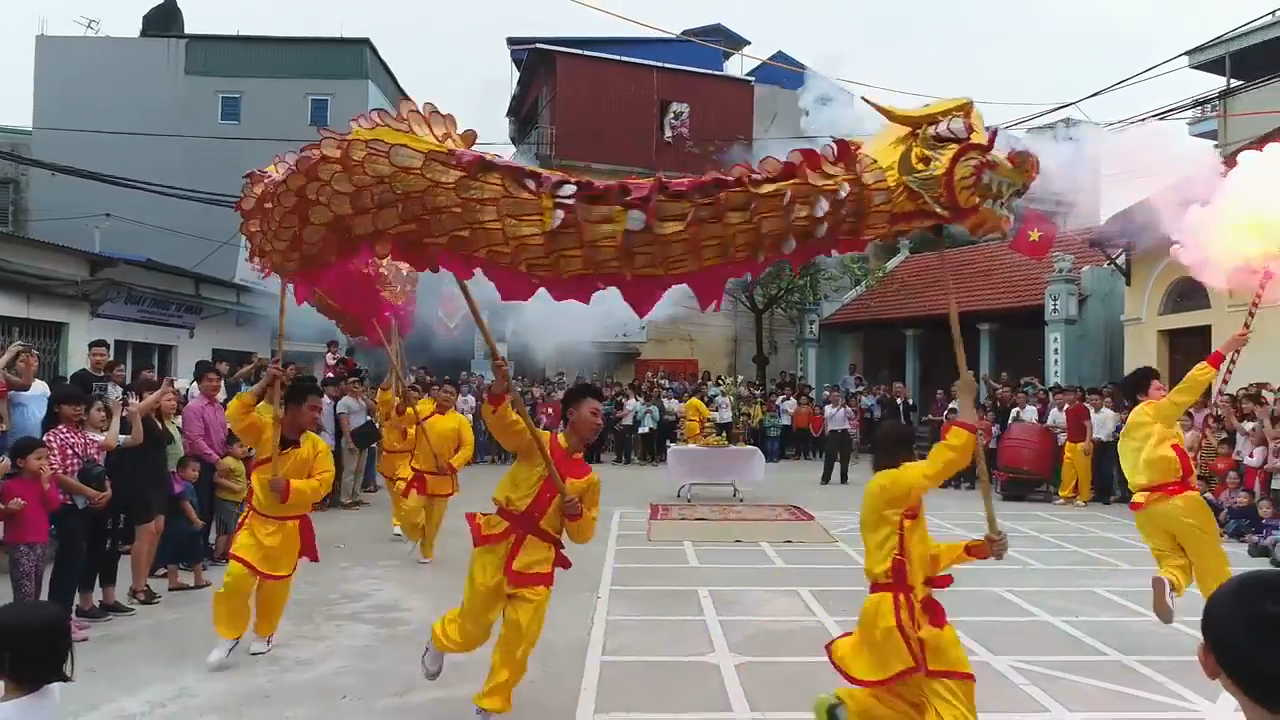 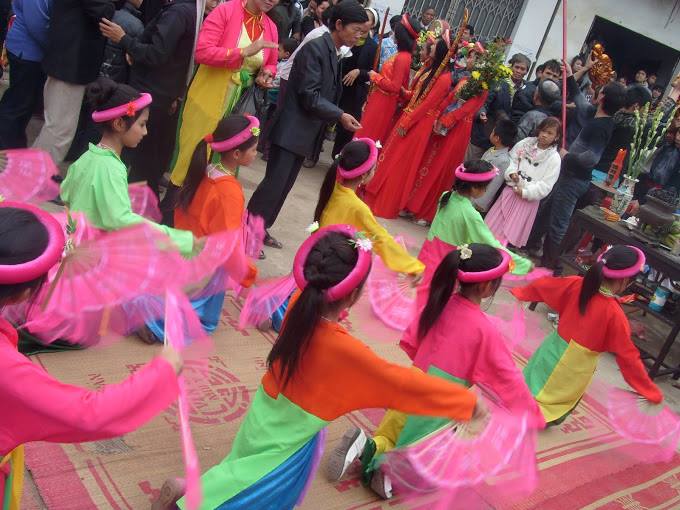 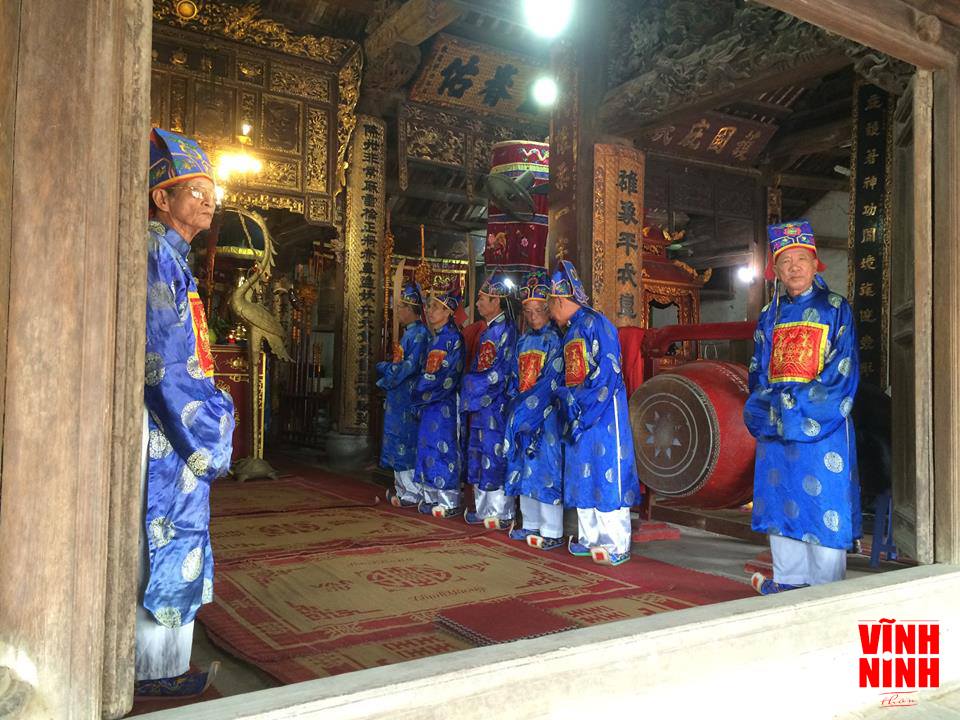 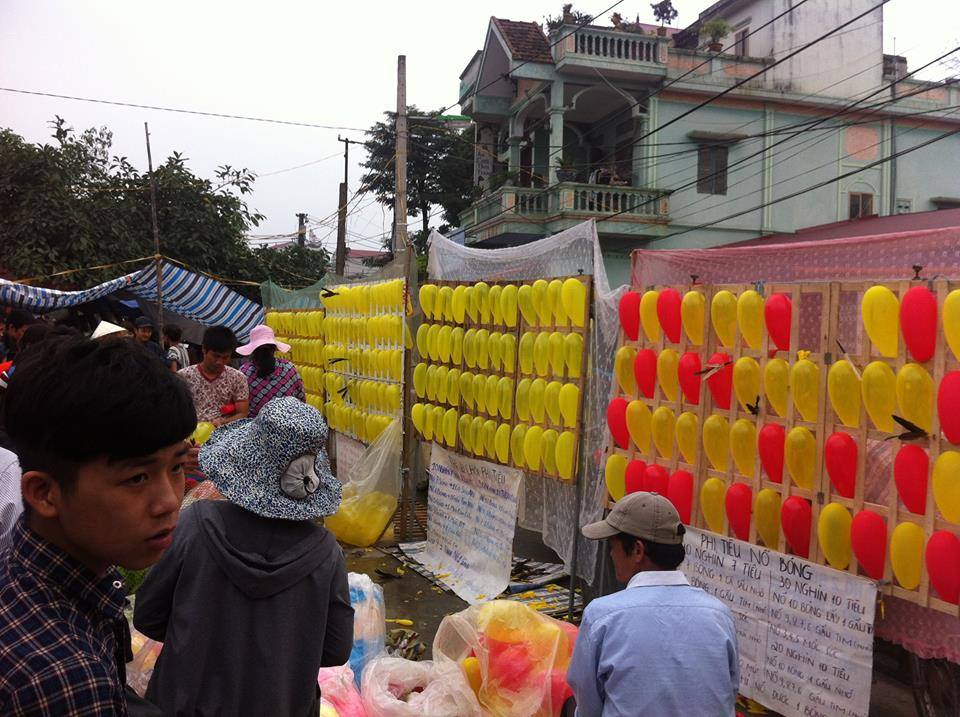 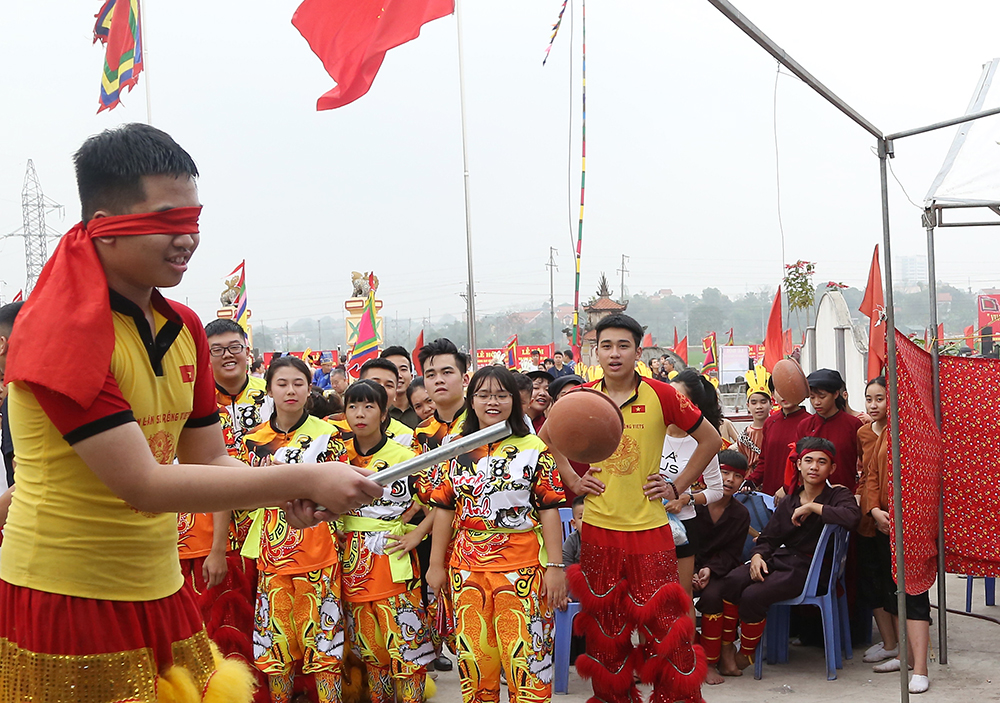 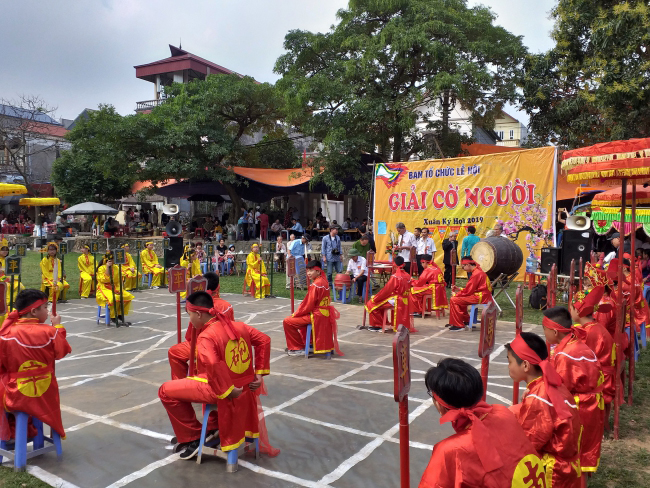 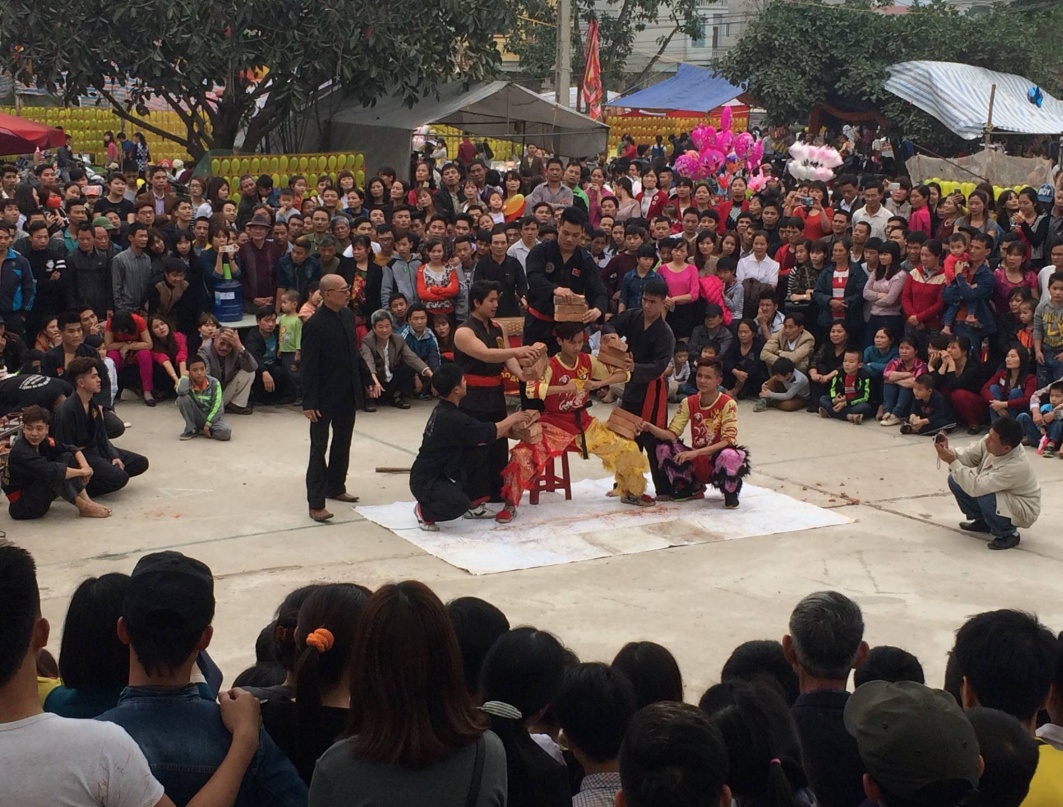 Trò chơi 2:Bé nào giỏi
(Tìm hoạt động không có trong ngày hội làng)
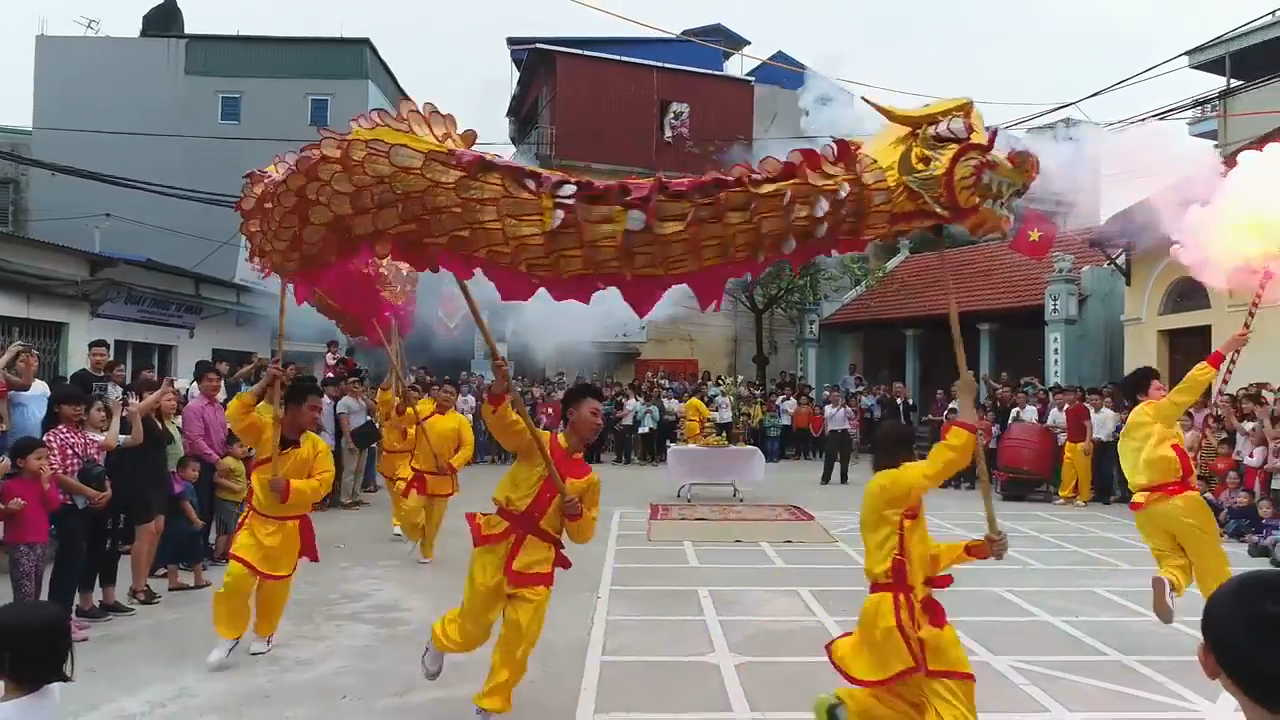 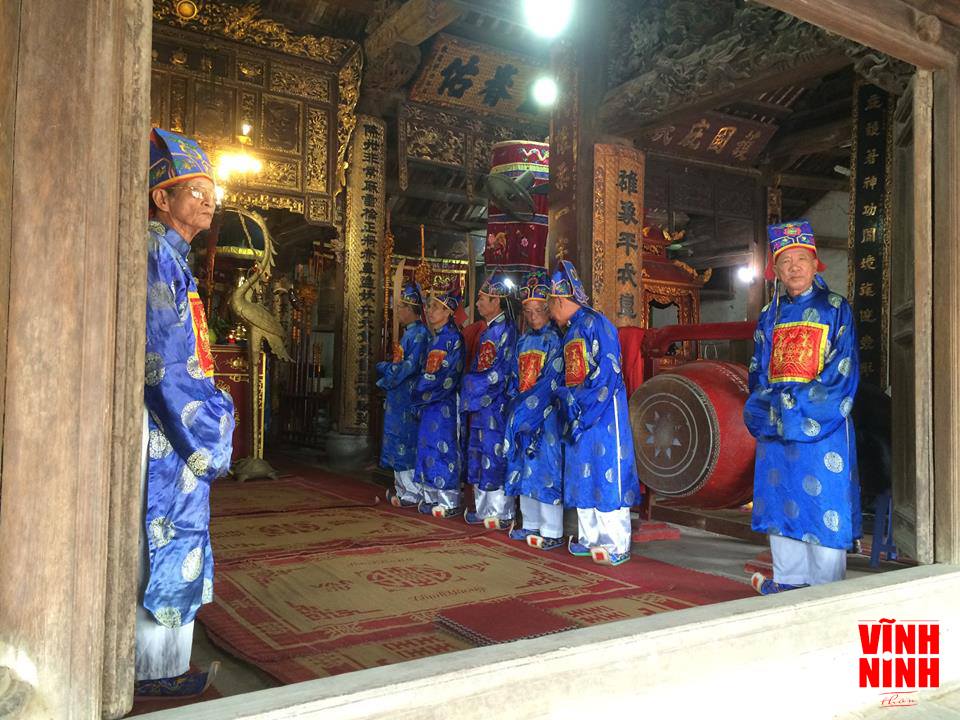 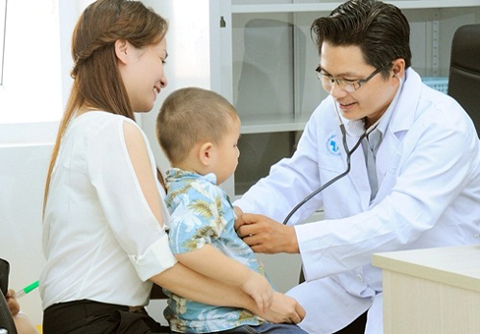 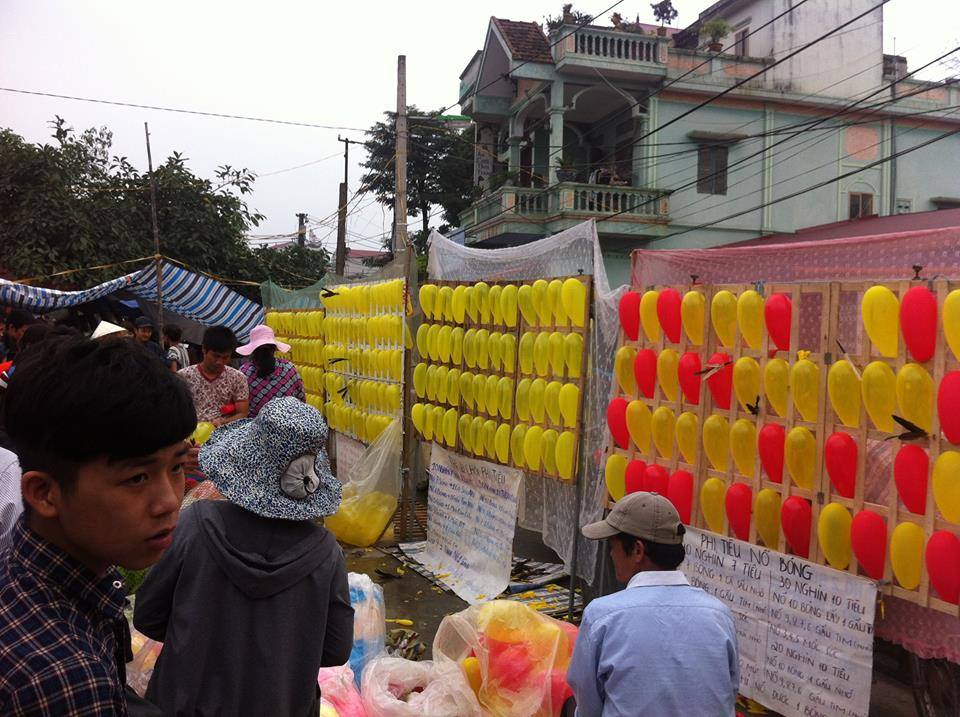 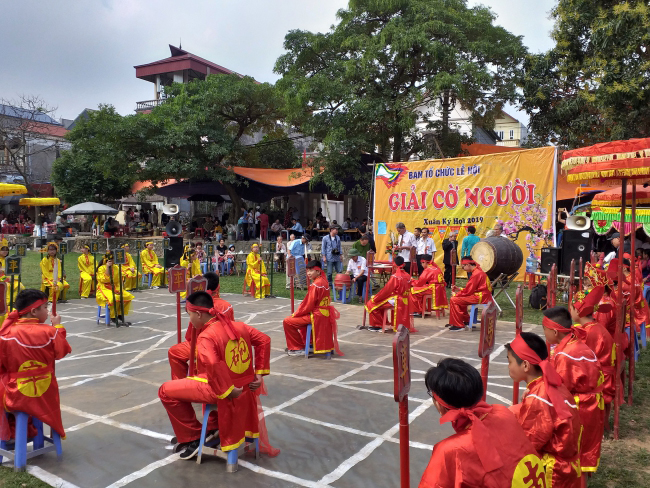 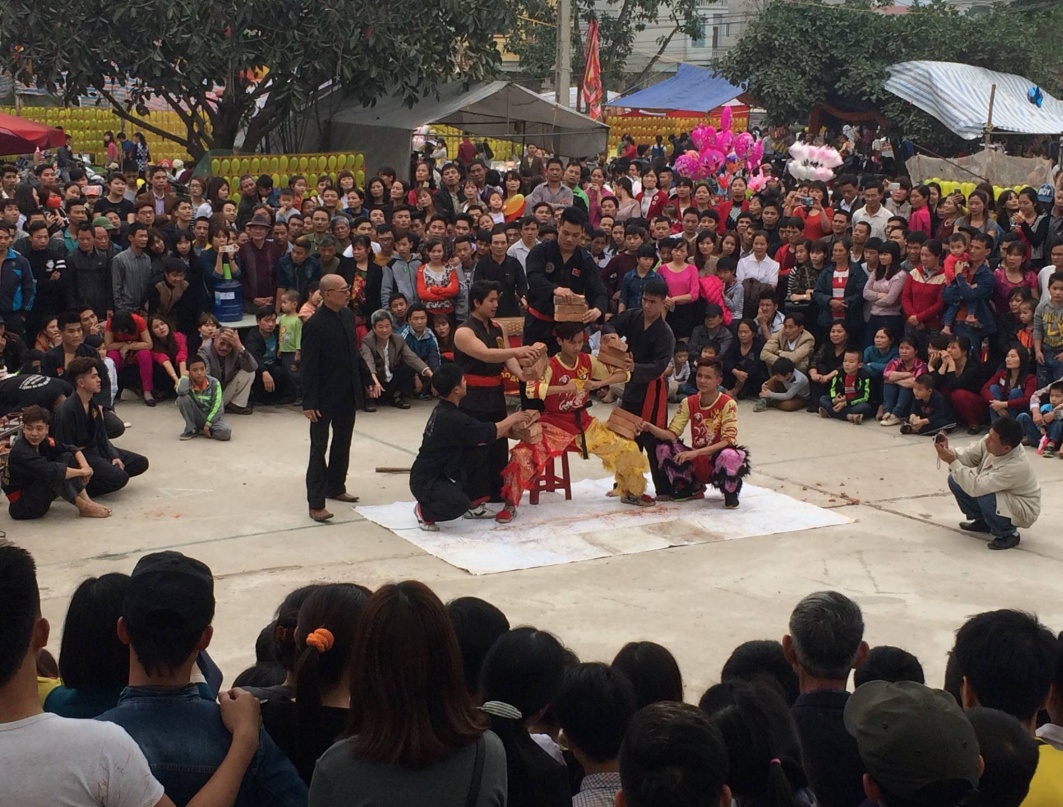 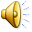